Программа развития МОУ «НШДС №1» как механизм   модернизации образовательной организации в условиях введения ФГОС.
С.А.Белякова – директор
МОУ «НШДС №1» г.Ухта

2015г.
Закон № 273-ФЗ «Об образовании в РФ»
Статья 28 п.7
   «К компетенции образовательной организации в установленной сфере деятельности относится: 
- разработка и утверждение по согласованию с учредителем программы развития образовательной организации, если иное не установлено настоящим Федеральным законом».
Аналитическое обоснование Программы развития
Миссия МОУ «НШДС №1»
Миссия МОУ «НШДС №1» в условиях тесных преемственных связей детского сада и начальной школы заключается в создании такого образовательного пространства, которое обеспечит ситуацию успеха каждому участнику образовательных отношений, его личностный рост и готовность к полноценному участию в социальной жизни в условиях современного общества.
Стратегическая цель:
модернизация образовательной системы детского сада и начальной школы в условиях введения и реализации ФГОС ДО и НОО.
Задачи:
- повышение качества, доступности и открытости образования;
- обеспечение непрерывности и преемственности процесса образования на каждом уровне образования;
-  организация образовательной деятельности в соответствии с требованиями ФГОС ДО и НОО;
-  создание условий для формирования творческой среды, обеспечивающей поддержку одаренных воспитанников и обучающихся;
 создание оптимальных условий, обеспечивающих рост профессиональных и личностных достижений педагогов, реализацию их творческого потенциала;
-  создание здоровьесберегающей среды и формирование ценности здоровья и здорового безопасного образа жизни;
 обеспечение перехода на качественно новый уровень в подходах к использованию компьютерной техники и информационных технологий во всех областях деятельности учреждения;
-  построение  динамичной, развивающей среды, направленной на вариативность и интеграцию образовательной деятельности и способствующей саморазвития и самореализации участников образовательных отношений.
Направления деятельности
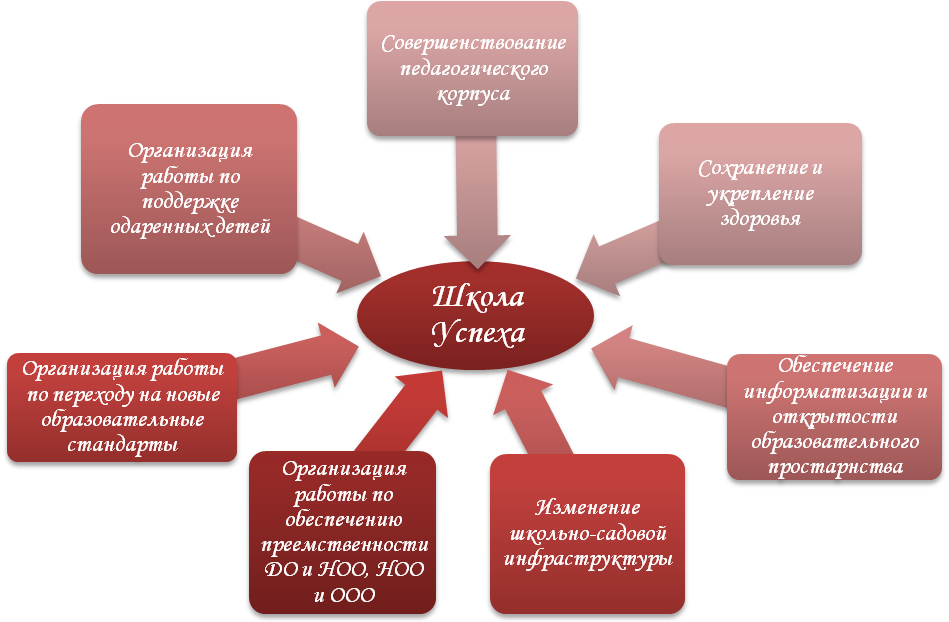 у
В
Модель взаимодействия
тема
Создание условий
у
у
В
тема
В
тема
НОД
Совместное
 обучение
диагностика
опыт
инноватика
Методическая работа
тема
В
у
организационная
тема
работа
В
у
Этапы реализации:План-график реализации модуля
1. Организационный – 2011-2012 гг.
2. Этап реализации -  2012-2015г.г.
3. Завершающий - 2015-2016г.г.
.
План-график реализации модуля
Оценка эффективности
Обязательные структурные компоненты Программы
SWOT-анализ
Прогнозируемые риски
Директор
Общее собрание коллектива
Педагогический совет
Управляющий 
совет
Зам.директора  по
УВР, ВР, ВМР, НМР, АХР
Гл.бухгалтер
Род.собрание/ конференция
Профсоюзный комитет
Медико-пед. консилиум
МО
ГВС
Совет профилактики
Родительский комитет
Псих-пед. служба
Работники
Педагоги
Кл.рук.
Родители
Система управления МОУ «НШДС №1»
1. Уровень стратегического управления





2. Уровень тактического управления



3. Уровень оперативного управления
Система внутренней оценки качества
Система внутренней оценки качества
1. Оценка качества созданных условий: 
- Образовательные программы;
- Доступность и открытость информации о деятельности ОУ;
- Кадровые условия реализации ООП;
- Психолого-педагогические условия реализации ООП;
- Финансово-экономические условия;
- Оснащённость и благоустройство (инфраструктура);
- Учебно-методическое обеспечение;
- Материально-имущественные условия;
- Информационно-технические условия;
- Безопасность участников образовательных отношений;
Система внутренней оценки качества
2. Оценка достигнутых результатов деятельности:
 - Учебные достижения;
- Внеучебные достижения;
- Воспитательная деятельность;
- Состояние здоровья и физического развития обучающихся.
Структура Программы Развития
1. Паспорт Программы 
2. Информационная справка об учреждении
3. Основополагающие документы для разработки Программы
4. Аналитическое обоснование программы
5. SWOT-анализ
6. Концепция развития учреждения 
- Миссия учреждения, 
- Цель, задачи  
- Механизм реализации 
- Содержание деятельности по стратегическим  направлениям
7. Модуль  1 «……..»
8. Модуль  №. «……..»
9. Прогнозируемые риски
10. Контроль за реализацией Программы
11. Финансовое обеспечение Программы

(Рекомендуют: Лазарев В. С., Поташник М. М., Асмолова Л., Макарова Л. П., Глебова Г. Ф.)
Трансляция и распространение педагогического опыта
«Использование коллективных способов обучения в нач.школе» - 2012-2013г.уч. год;
«Формирование умения работать с информацией средствами УМК» - 2012-2014г.уч. год;
«Использование технологии критического мышления» - 2013-2016уч.год
«Информатизация образования через использование электронных образовательных ресурсов (на основе УМК «Зелёный пакет»)» - 2013-2014 уч.год;
Использование системно-деятельностного подхода на уроках физической культуры» - 2015-2016 уч.год.
Сетевое взаимодействие
На базе МОУ «НШДС №1»:
С 2009 года работает педагогический клуб «Занковец».
С 1 сентября 2015г. открыт Муниципальный ресурсный центр по координации деятельности ОО г.Ухта в вопросах введения ФГОС ДО и НОО и повышения профессиональной компетентности педагогов.
Программно-целевое, проектное  планирование
- ООП ДО и НОО и входящие в них подпрограммы «Формирование УУД», «Программа ДНРиВ», «Программа ЭКЗиБОЖ»;
- комплексно-целевые программы: «Преемственность», «Здоровый ребёнок», «Здоровый воспитанник», «Одарённый ребёнок», «Информационно-методическое сопровождение молодого специалиста»
- методические проекты: «Формирование профессиональной компетентности педагогов», «Фестиваль педагогического мастерства «От призванию к признанию»
- экологические проекты: «Я создаю красоту», «Сделаем мир ярче»;
- социокультурные проекты: «Судьба моей семьи в годы Великой Отечественной войны», «Музей – социокультурное пространство, способствующее формированию духовности и гражданской идентичности»;
- творческо-прикладной проект «Школьная газета».
Нормативно-правовая база
Трудовые отношения и оплата труда:
Положение об оплате труда;
Положение об оценке эффективности деятельности работников;
Должностные инструкции в соответствии с требованиями Приказа Минздравсоцразвития РФ № 761 от 26.08.2010г.
Трудовой договор на основе эффективного контракта 

Качество образования:
Положение о внутренней системе оценки качества образовательной деятельности;
Положение о внутришкольно-садовом контроле;
Положение о Портфолио педагога, обучающегося;
Положение о внутришкольно-садовом конкурсе достижений для педагогов и воспитанников «Через тернии к звёздам»
Достигнутые результаты
Создание:
-  нормативно-правовой базы учреждения;
- образовательной системы, имеющей открытое образовательное пространство;
Обеспечена открытость и доступность образовательной деятельности;
Достигнутые результаты
Разработаны и функционируют:
- механизм программно-целевого и проектного   планирования деятельности;
 - система управления инновационными процессами с использованием принципы общественного управления ;
- система методической работы, основанная  на деятельностном подходе ;    
- система внутренней оценки качества образовательной деятельности;
- система поощрения и стимулирования, основанная на результатах эффективности деятельности каждого участника образовательных отношений;
Достигнутые результаты
Используется 
- модель активного взаимодействия участников образовательных отношений; 

Совершенствуются :
- материально-техническая база;  
- система финансирования.
Критерии оценки Программы развития
Актуальность (нацеленность на решение ключевых проблем ОО)
Прогностичность (ориентация на удовлетворение «завтрашнего»  социального заказа)
Напряженность  ( нацеленность на максимально возможные результаты при рациональном использовании имеющихся ресурсов)
Реалистичность и реализуемость (соответствие требуемых и имеющихся возможностей)
Полнота и системность (отражение системного характера ОО, охват всех подсистем и связей между ними и с внешней средой)
Стратегичность (движение от общего и концептуального - к конкретике и детализации)
Индивидуальность ( соответствие специфике ОО, авторский характер документа)
Контролируемость (наличие максимально возможного набора индикативных показателей)
Информативность (полное логичное построение, обозримость и содержательность описания нововведений)
«Если корабль не знает, 
к какой пристани он держит путь,
то никакой ветер не будет ему попутным»
Л. А. Сенека 





С П А С И Б О    ЗА    В Н И М А Н И Е !